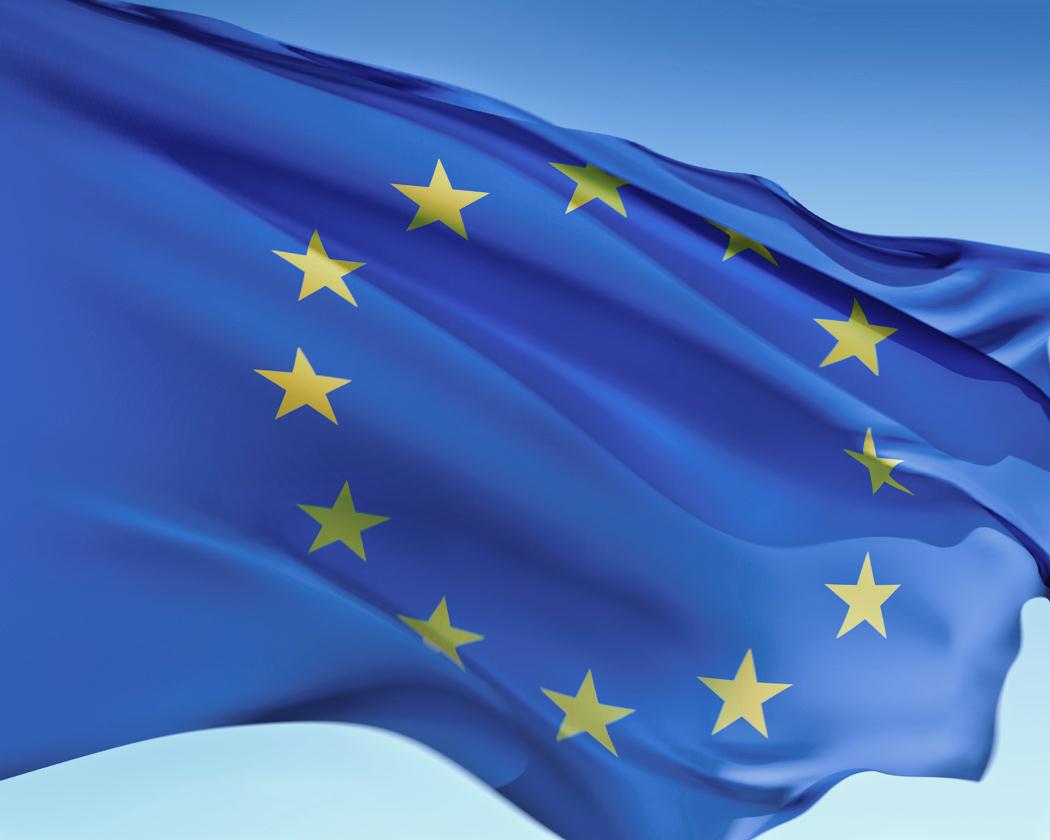 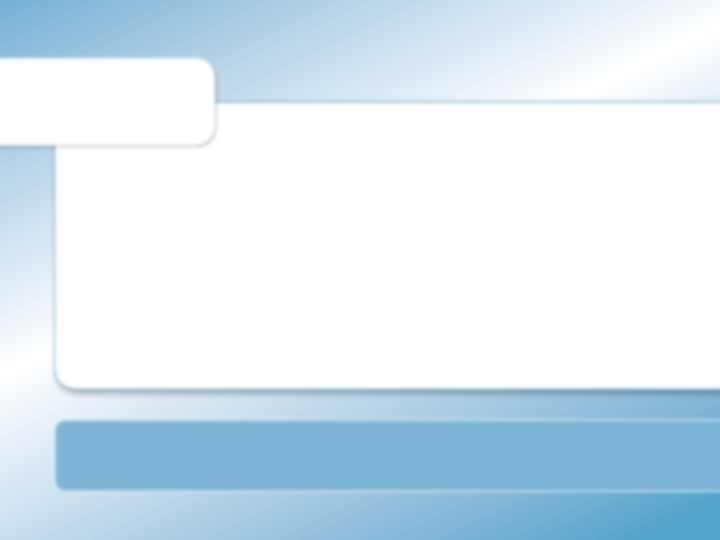 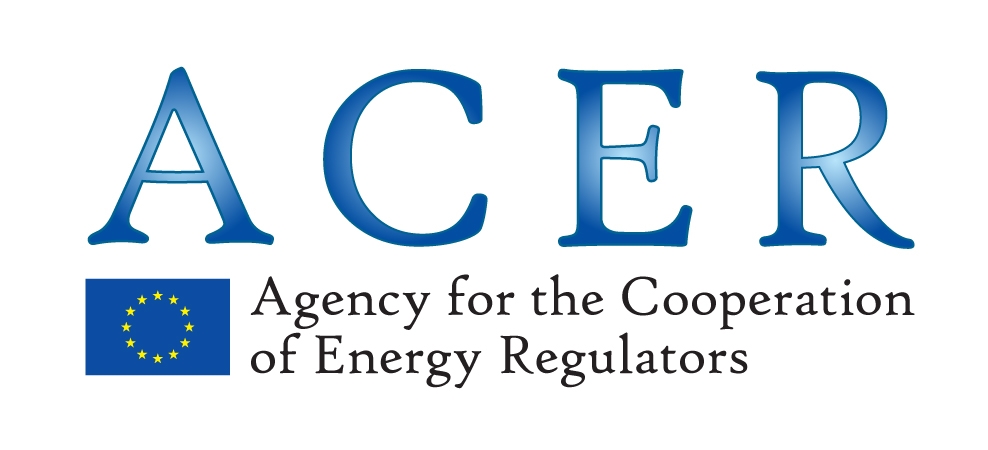 Feasibility of implicit allocation in the gas market
NMa
RCC meeting
TITRE
18/10/2012
The RCC has drafted a position paper on the feasibility of implicit allocation in the gas market (now up for consultation)
Process so far
The morning session of the workshop is meant to explore the added value of implicit allocation in the gas market
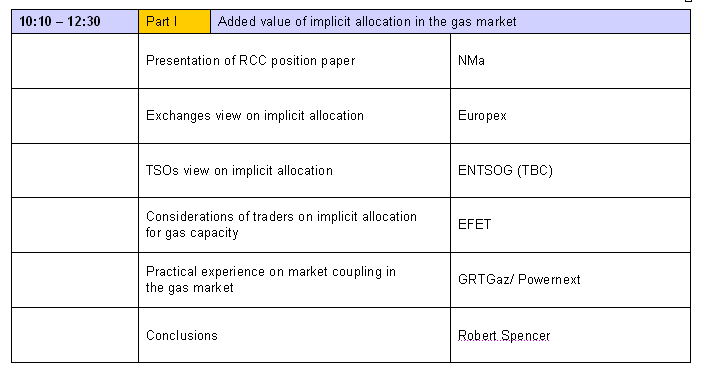 In the afternoon session the design issues related to the implicit allocation mechanism will be discussed in an open dialogue
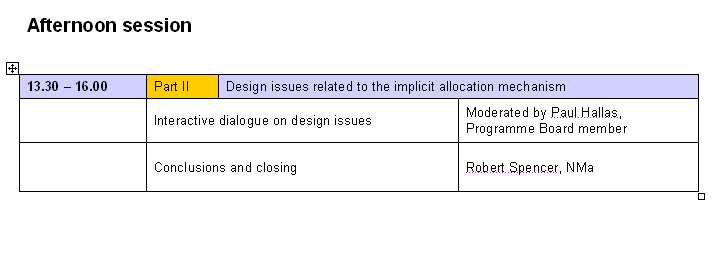 The RCC will present several statements on the design issues and  envisions to discuss these in a “lower house debate” style
Chatman house                rules apply
Statements are only                      meant for discussion (and do             not reflect RCC opinion)
The RCC will present                a statement and                provide
The RCC will present                a statement and                provide brief introduction
Participants who like to  respond to a statement                walk to a microphone
Participants who like to            respond to a statement                walk to a microphone
Participants should not              get into an argument               who is `wrong or right`
Participants should not      get into an argument               who is `wrong or right`
Each statement is introduced via an elevator pitch and participants can – once a statement has been discussed – anonymously vote
- The implicit allocation mechanism should not include a reserve price

- The implicit allocation mechanism should only make use of bids            and offers made on the exchange instead of the OTC
The RCC will draft an evaluation of comments and based upon input received revise – if applicable – the position paper
“workshop    minutes”
NMa will draft internal minutes of the GRI NW workshop on    implicit allocation
Evaluation of comments
The RCC will draft an EoC that explains to what extent                            – and how – stakeholders input has been  taken into account
Final            position paper
Based upon the EoC the position paper will be revised                      – where applicable – and finalized
The aim is to present the final RCC position paper during the Stakeholder Group meeting on 23 November in Copenhagen
5 Nov
19 Oct
19 Nov
8 Nov
15 Nov
22 Nov
2013
EoC and       revised       position paper
Final                    position paper       to SG
Workshop
Presentation         Madrid Forum
Revised                  position paper             for approval
End of    consultation
Presentation           SG meeting